Zľavy?
na oblečenie?
na telefonovanie?
na kino?
na jedlo?
...
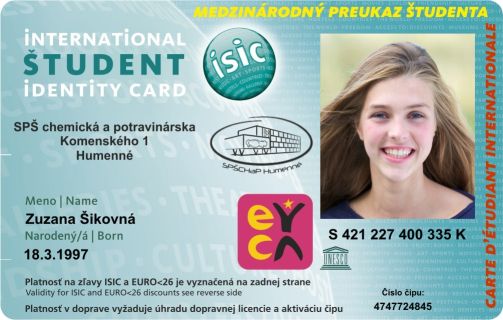 ISIC/EURO<26 Ti ich dá aj v tomto školskom roku
!
Kúp si novú známku ISIC 09/2016
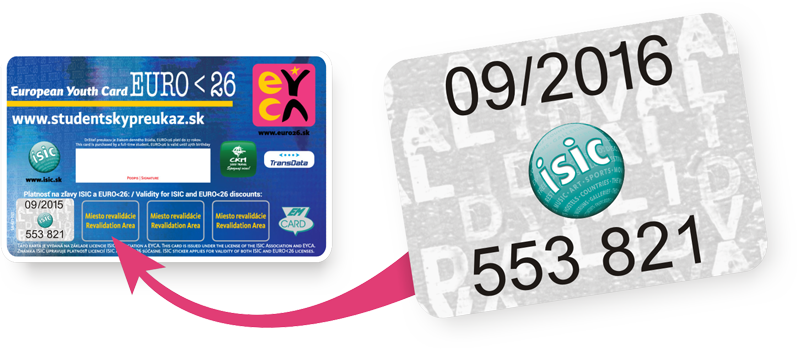 Čo získam?

ďalší rok zliav

viac ako 50 extra kupónov
Kupóny?
Viac ako 50 extra kupónov, napríklad:
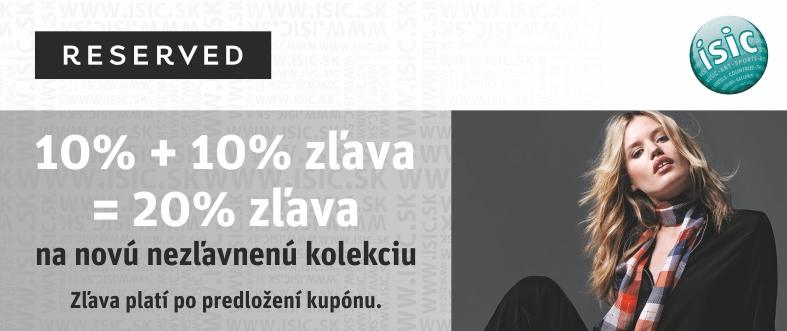 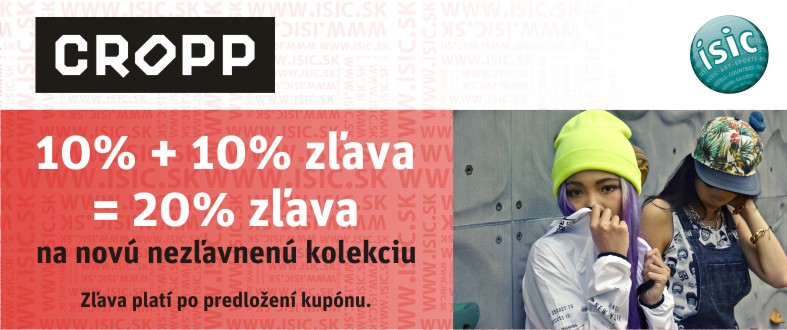 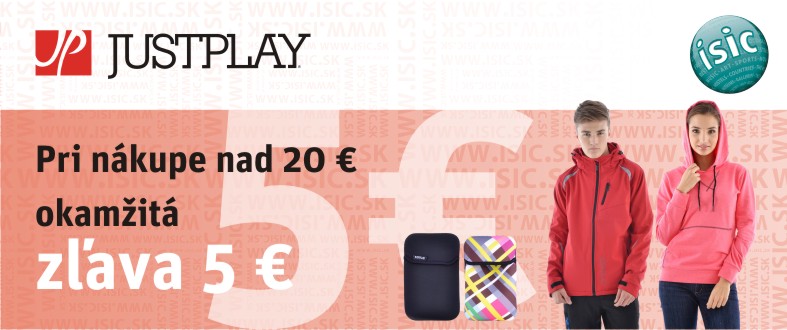 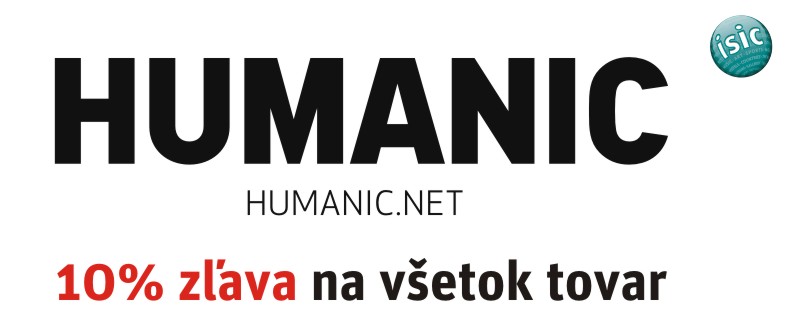 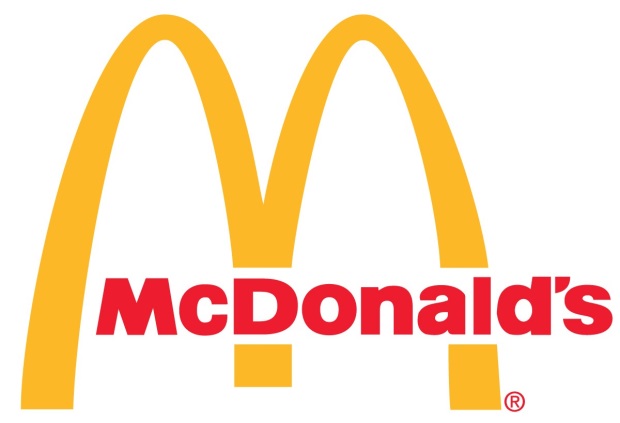 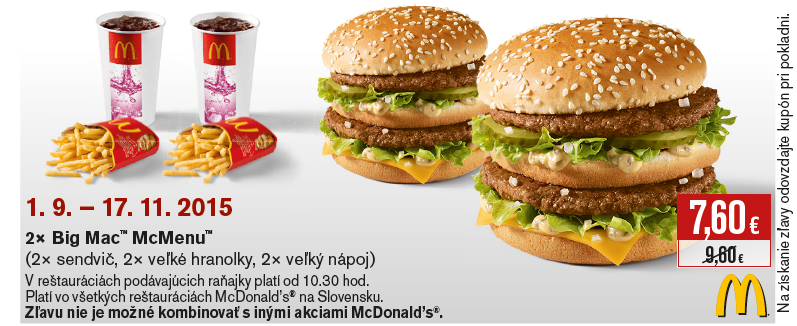 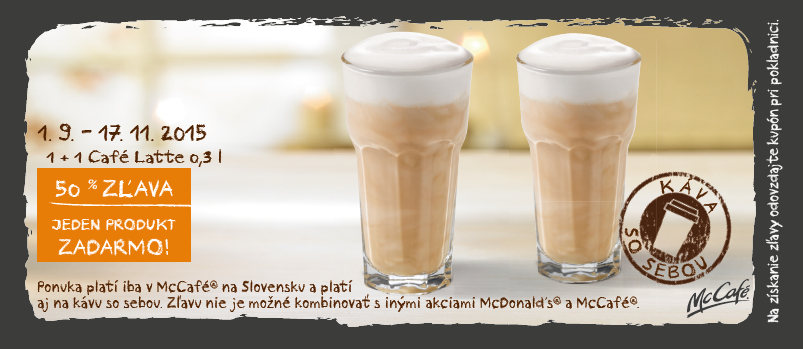 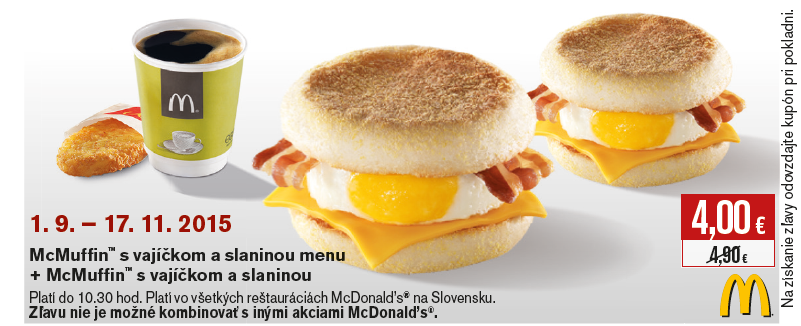 [Speaker Notes: tu vložiť pár top kupónov]
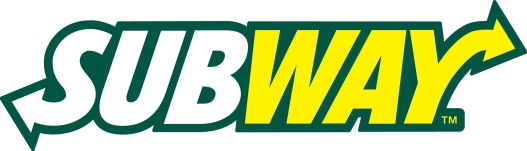 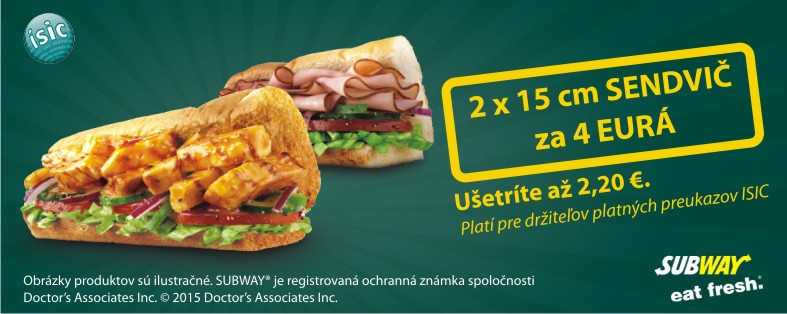 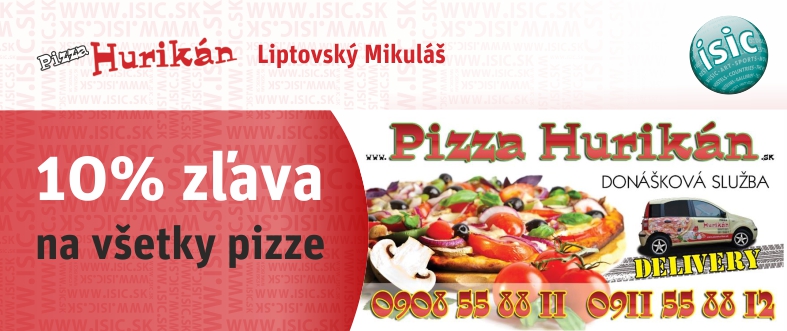 pizza
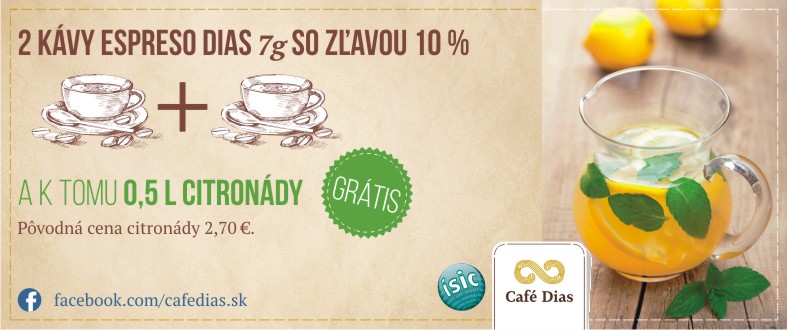 kaviarne
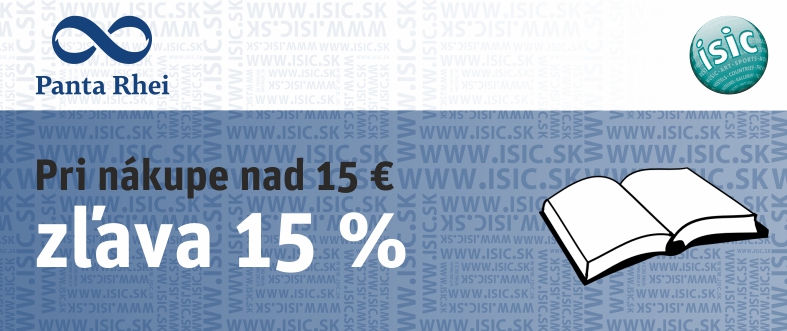 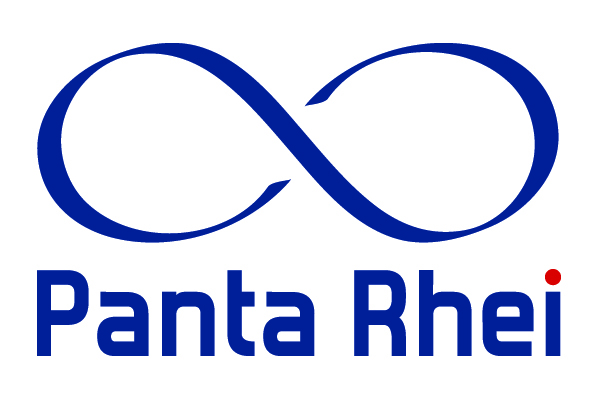 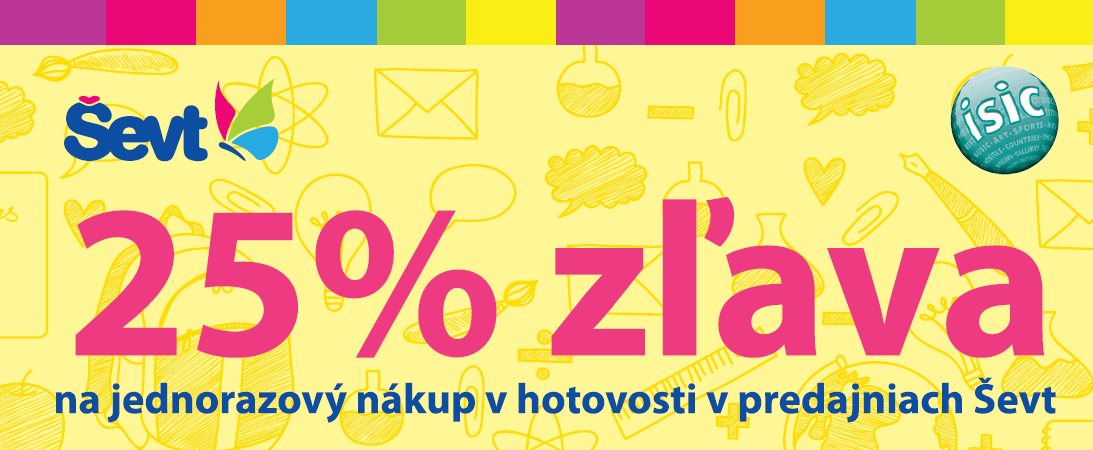 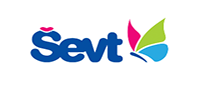 a ďalšie získaš len so známkou ISIC 09/2016
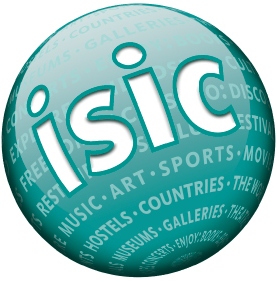 Počas roka?
Super zľavy ISIC a EURO<26- na viac ako 1.300 miestach na Slovensku- na viac ako 100.000 miestach v zahraničí- partneri ako McDonald’s, Orange, Ševt,   Panta Rhei, Subway, Cropp Town, Reserved,     Cinema City, Cinemax, Alza...
Všetko vybavíš priamo na škole u osoby, ktorá sa stará o preukazy ISIC/EURO<26
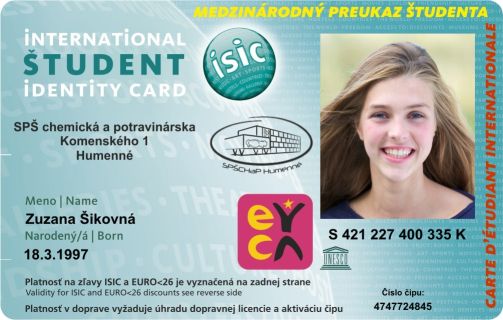 [Speaker Notes: priletia logá partnerov]
Preukaz žiaka ISIC/EURO<26
VŠETKY MOŽNOSTI VYUŽITIA preukazu na:
www.studentskypreukaz.sk
Hotelová akadémia Mikovíniho, Bratislava
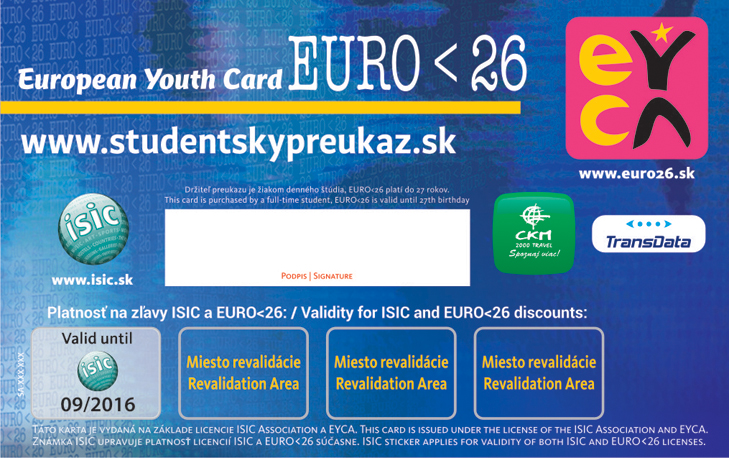 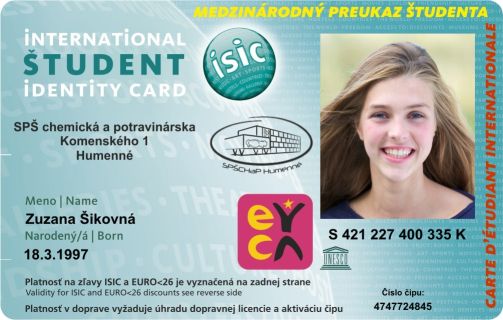 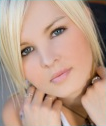 využi ho na MAXIMUM!